Omapalvelu
Sisäänkirjautuminen
Kirjautuminen Omapalveluun
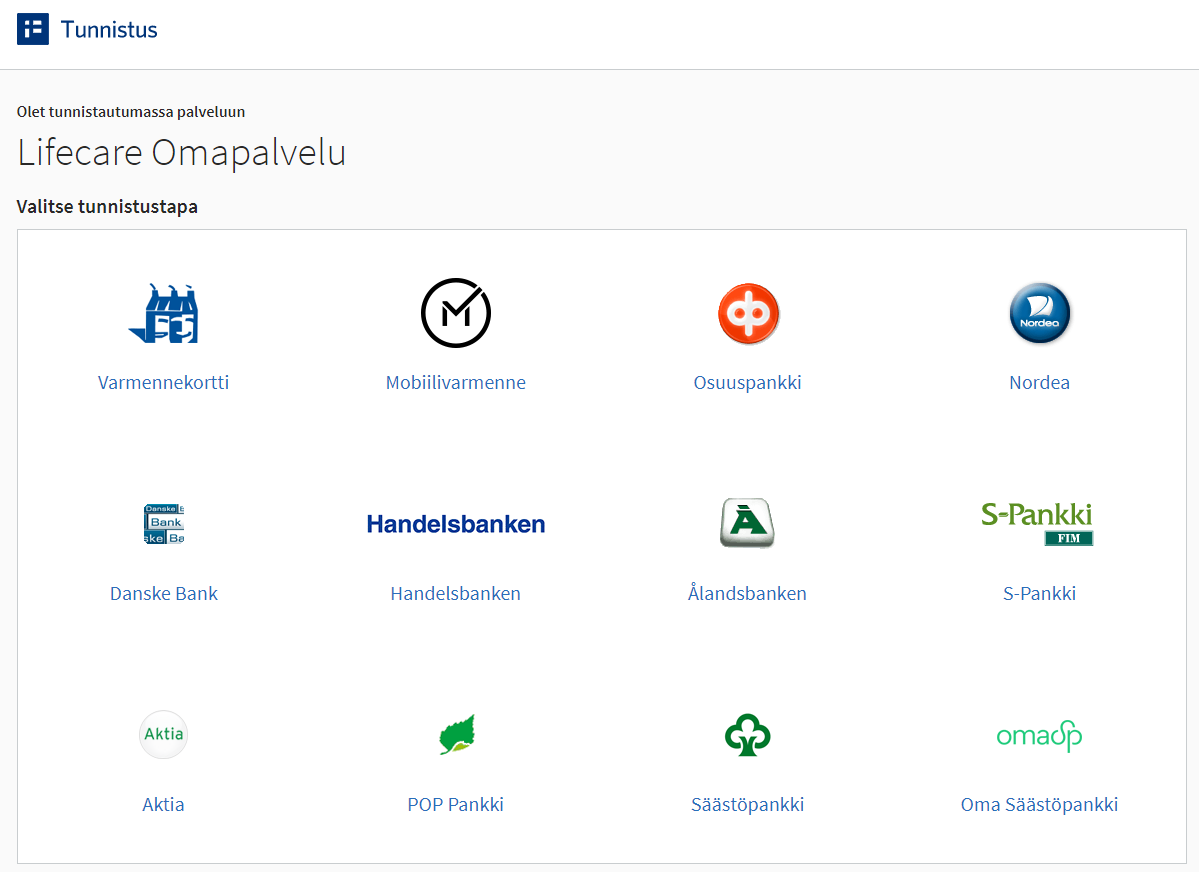 Omapalveluun kirjaudutaan Päijät-Hämeen hyvinvointiyhtymän nettisivuilla olevan linkin kautta:
https://www.hyvis.fi/web/paijat-hame/asioi-sosiaalipalveluissa 

Valitse tunnistautumistapa, jolla haluat suorittaa tunnistautumisen (esimerkissä Nordea).
2
Kirjautuminen pankkitunnuksilla
Anna käyttäjätunnus-/tunnuslukutiedot.
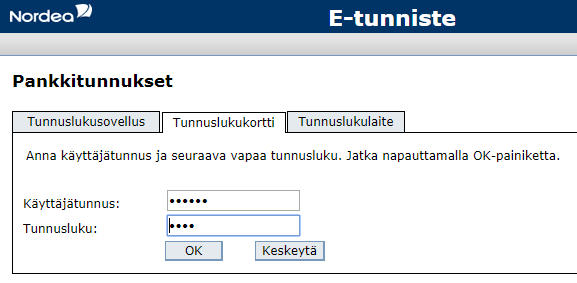 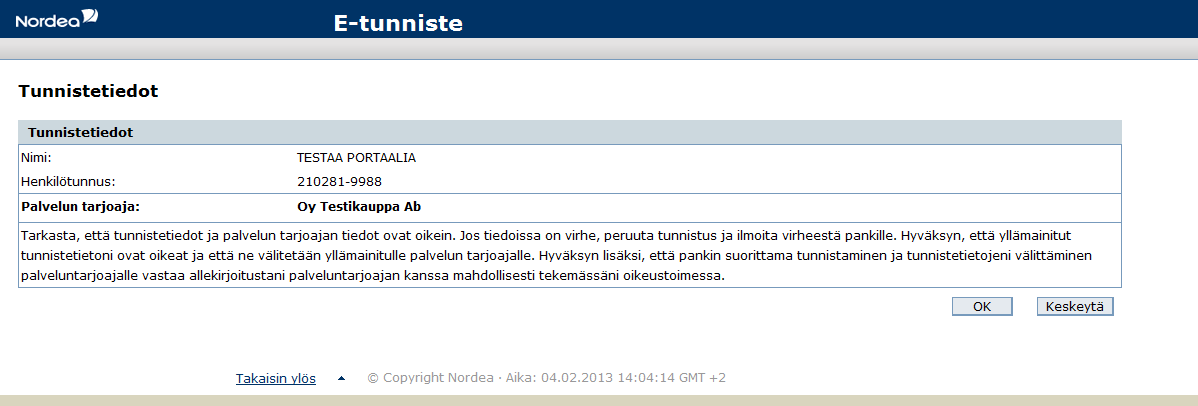 3
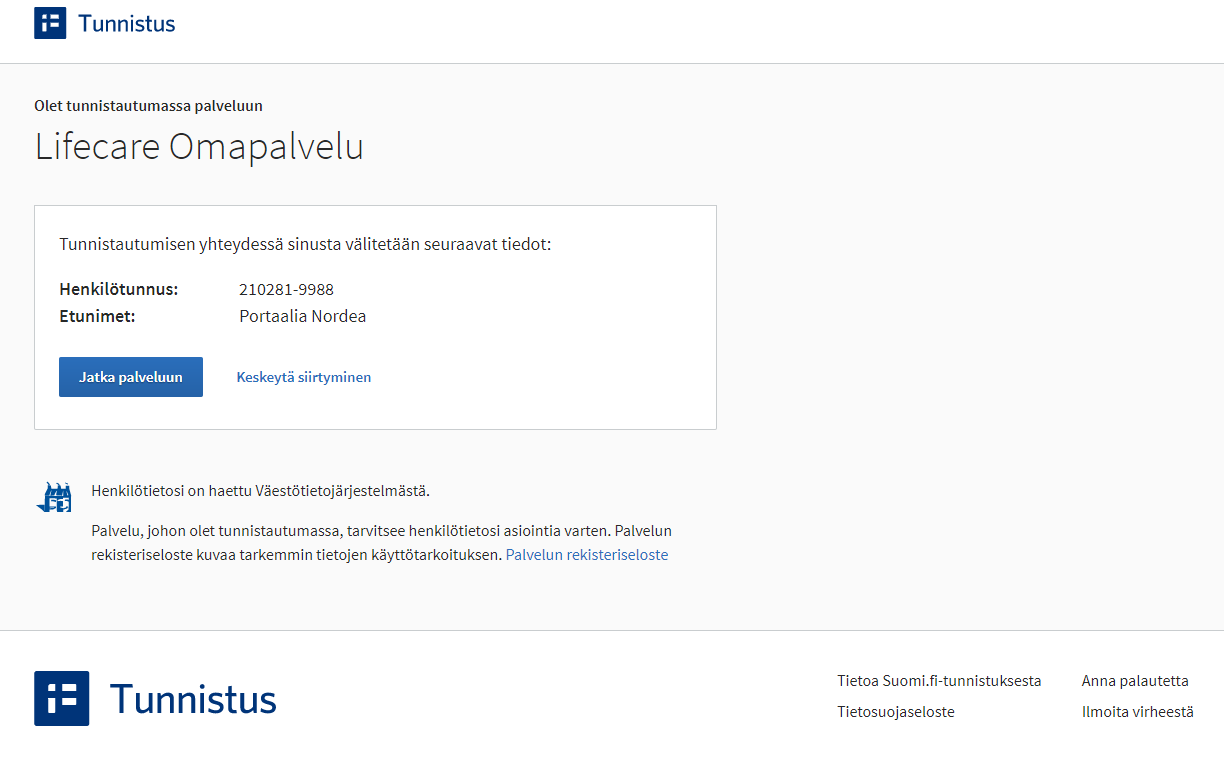 Tunnistautumisen jälkeen paina Jatka palveluun -painiketta.
4
Kirjautuminen mobiilivarmenteella
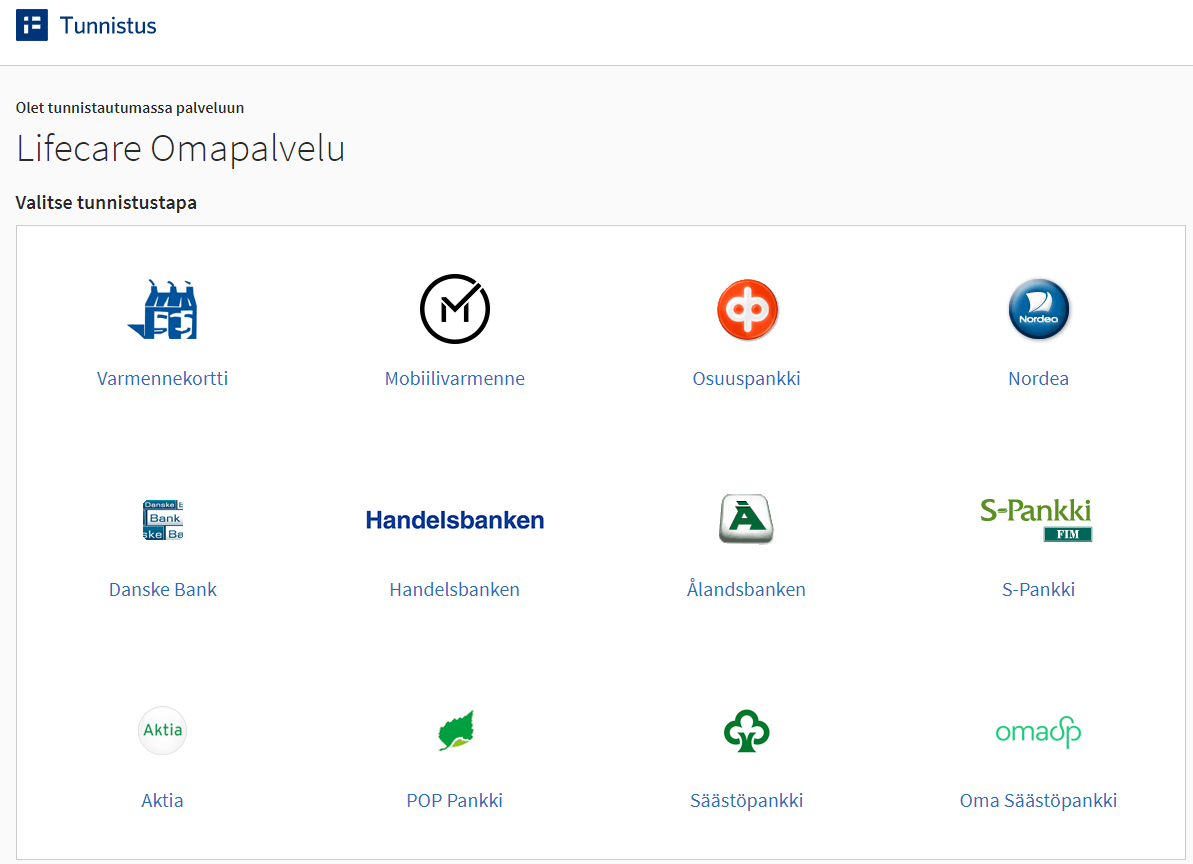 Omapalveluun kirjaudutaan Päijät-Hämeen hyvinvointiyhtymän nettisivuilta löytyvän linkin kautta.

Valitse tunnistautumistavaksi Mobiilivarmenne.
5
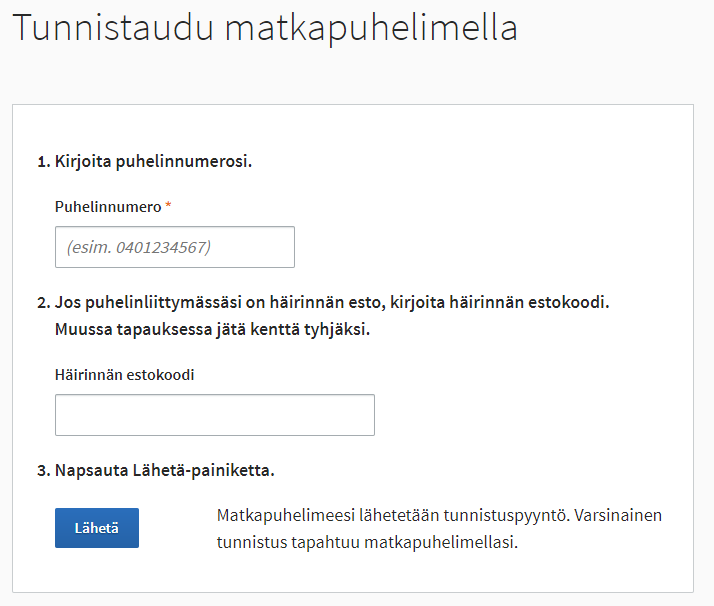 Täytä puhelinnumero.

Tähän on mahdollista antaa tarvittaessa myös häirinnän estokoodi (ei pakollinen tieto).

Paina Lähetä -painiketta.

Annettuun puhelinnumeroon lähtee tunnistautumispyyntö, joka on yksilöity numerosarjalla.
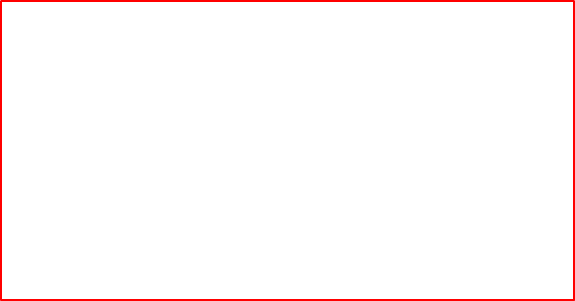 6
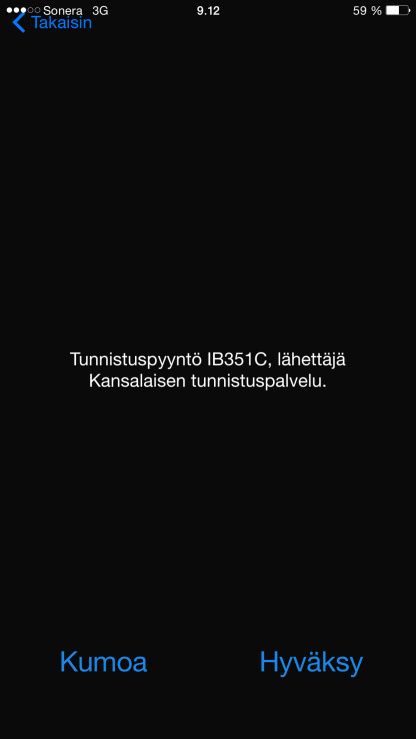 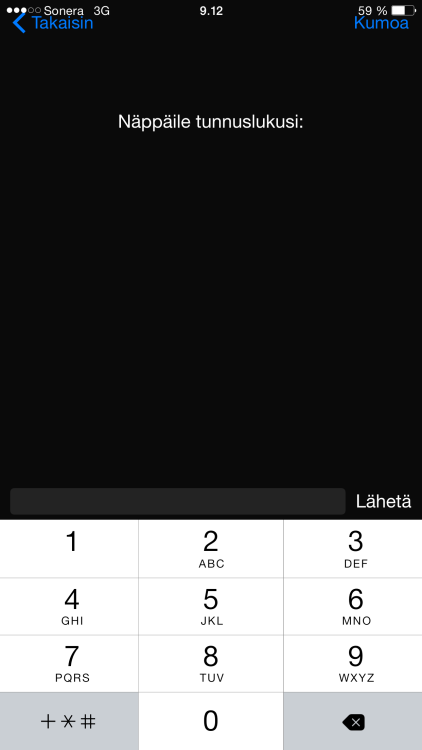 Saat tunnistuspyynnön puhelimeesi.

Hyväksy pyyntö ja anna vielä tunnuslukusi.

Tunnistautuminen on erilainen eri operaattoreilla ja puhelinmalleilla, mutta toimintaperiaate on kaikissa sama.
7
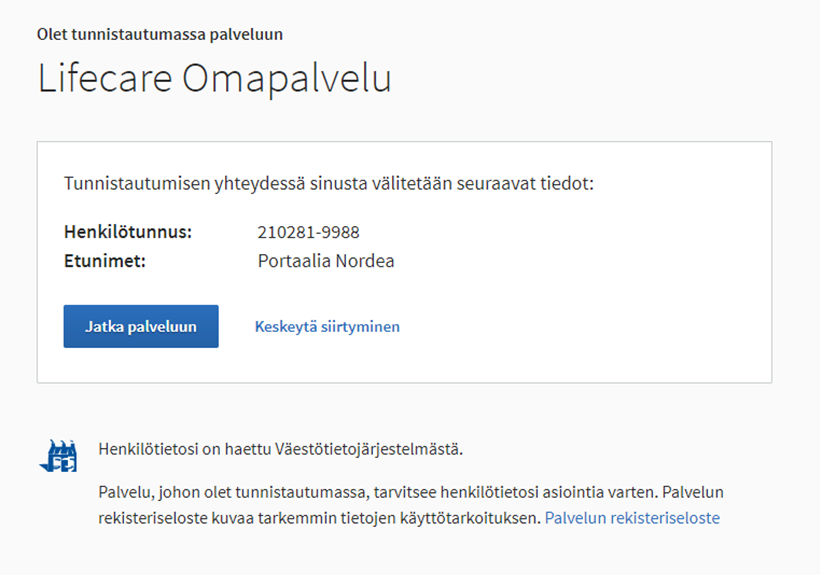 Tunnistautumisen jälkeen painetaan Jatka palveluun –painiketta.
8